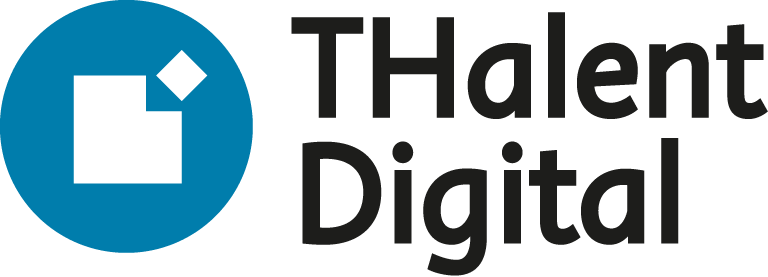 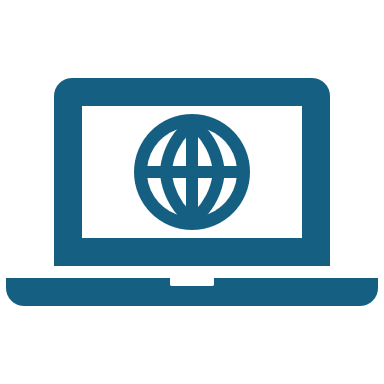 Recruter Thalent Digital !
Le numérique, un levier d’insertion professionnelle pour les personnes en situation de handicap !
457 000 personnes en situation de handicap inscrites au chômage à fin juin 2023 (soit 8,8% des demandeurs d’emploi)
- Autocensure
- Peu de connaissance des métiers du numérique
- Niveau de qualification
-Peu de connaissance des outils de compensation du handicap existant
- des ressources pédagogiques pas toujours adaptées.
- Entreprises pas toujours outillées pour passer à l’action ! 
- etc…
- Dispositifs de découvertes métiers
- Communiquer autour des métiers du numérique
- Mobiliser le jobcoaching
- Mettre en place des parcours de formation sur-mesure et sans couture
- Mobiliser et accompagner les entreprises
- etc…
Freins
Leviers
Métiers du numérique
Thalent Digital, d’une expérimentation vers une offre « Numérique et Handicap » dédiée.
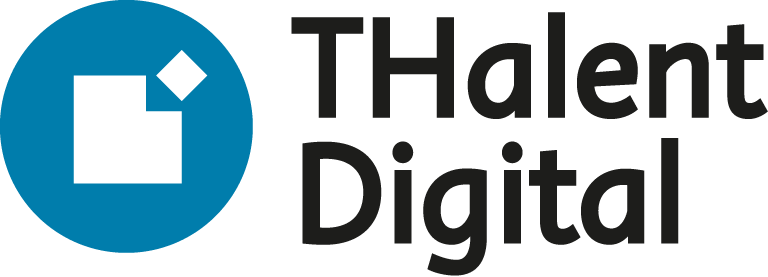 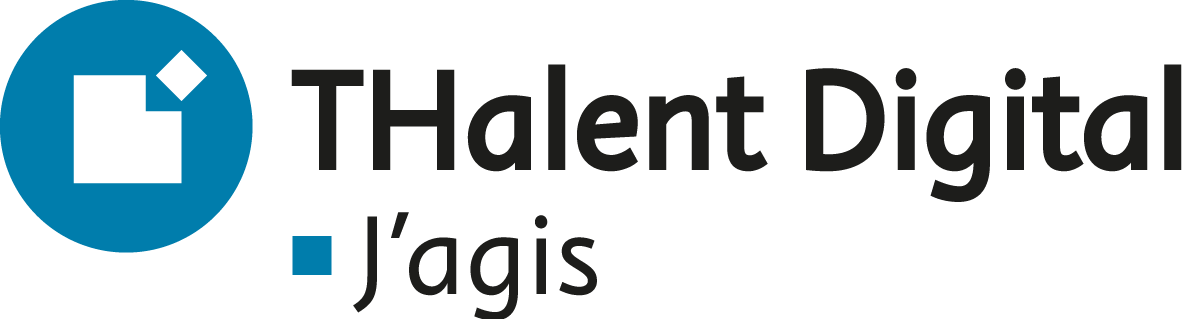 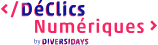 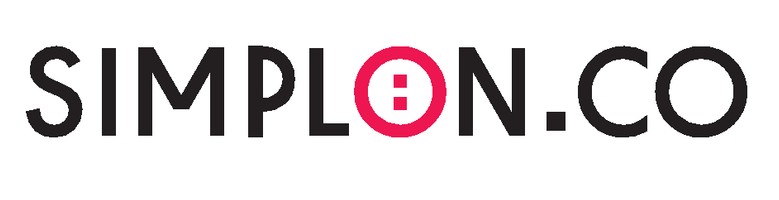 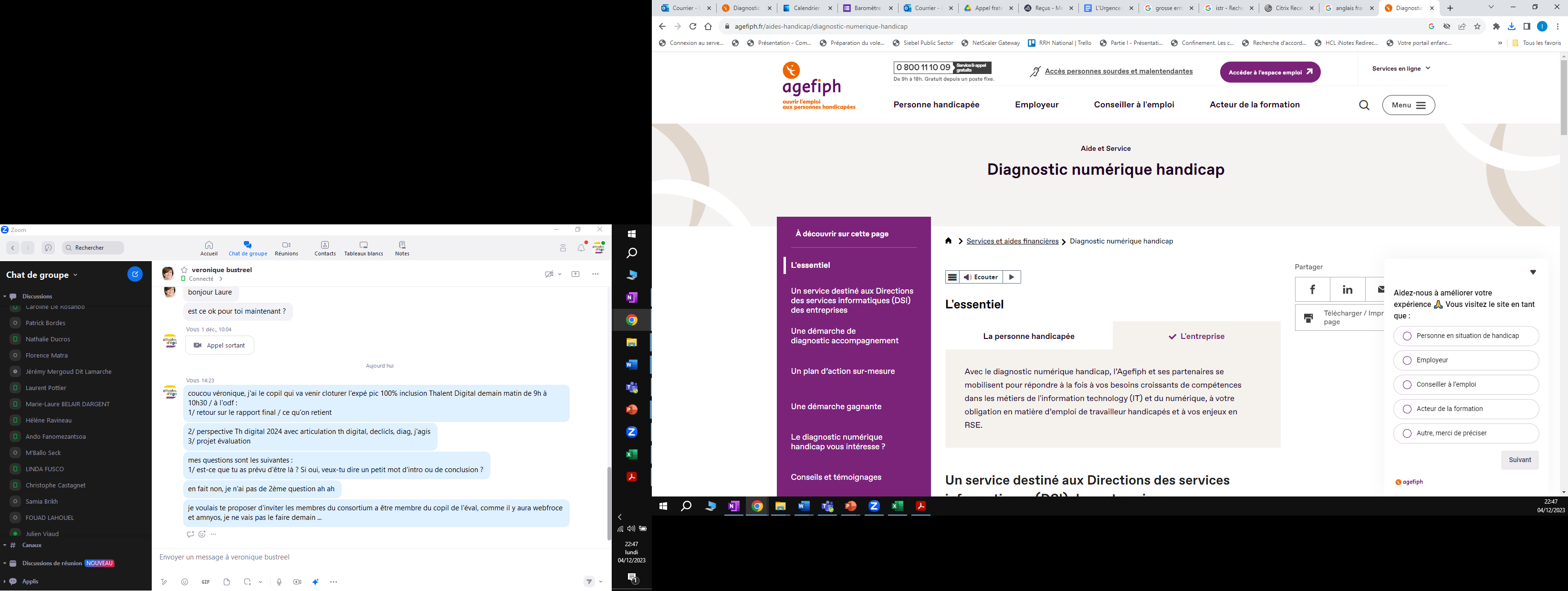 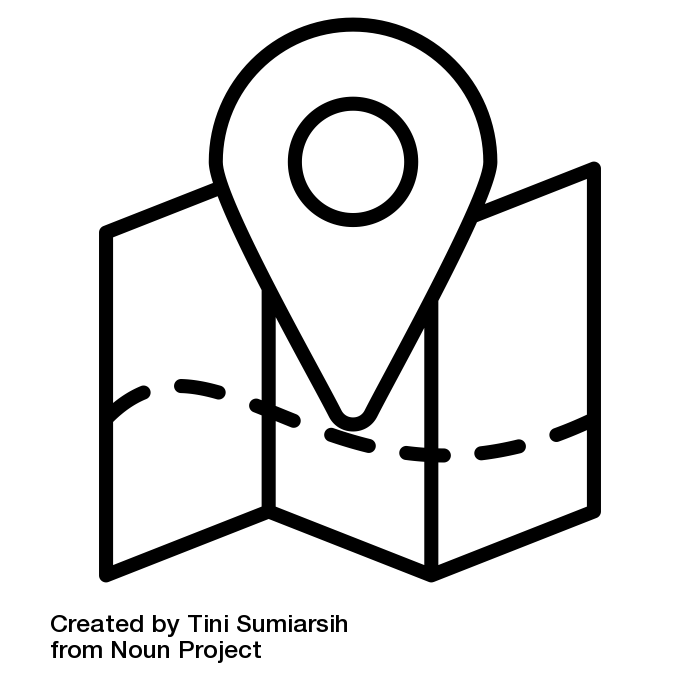 Mais aussi …toutes les actions, expérimentations soutenues par l’Agefiph au National et dans les territoires …
3
ZZZZZooooooooM sur
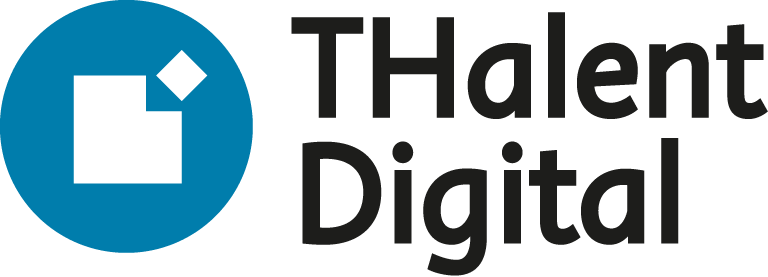 AVEC…
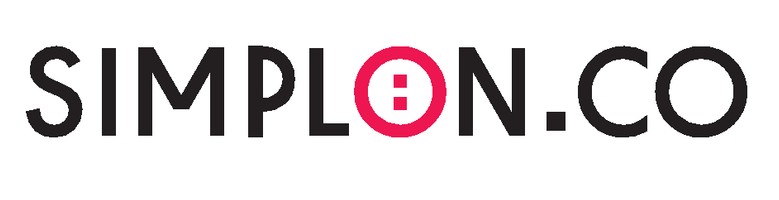 4
REX Simplon, passons à l’action !
RECRUTEMENT
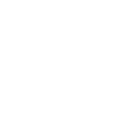 Vous cherchez…
De demandeurs d’emploi en situation de handicap formés à un métier via :

l’Alternance
le CDD tremplin
Des formations compatibles RSE
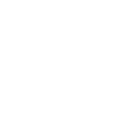 … à performer votre OETH et êtes en pénurie de compétences sur la filière informatique.
Développer un programme avec Simplon en intra ou en inter entreprises sera également une contribution à votre politique RSE.
MAINTIEN DANS L’EMPLOI
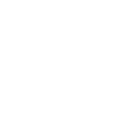 La formation peut-être une solution adaptée à vos besoins.
De salariés TH grâce à :

une reconversion métier
une montée en compétences sur les compétences informatiques fondamentales
Simplon - Un sourcing sur-mesure assuré par la référente handicap
SOURCING AVEC LA RÉFÉRENTE HANDICAP
de nouvelles recrues et ou de salariés en reconversion interne issues de la diversité, selon le process Simplon et en accord avec vos attentes terrains spécifiques :
ÉCOSYSTÈME RÉGIONAL
FORMULAIRE EN LIGNE
JOURNÉE DE POSITIONNEMENT
Présélection et recensement des besoins d’aménagement
1er recensement des besoins d’aménagement
SUIVI APPRENANT.E
ONBOARDING
JOB MATCHING
Accompagnement renforcé avec les tuteurs avant l’intégration et à l’arrivée de l’apprenant dans vos équipes.
– en amont sur la mission proposée et les compétences de l’apprenant
– des points réguliers lors de sa prise de poste
Deux temps forts lors du recrutement et au démarrage de la formation avec le ou la référent(e) handicap régional et/ou national pour mettre en place les compensations individuelles.
entre vos équipes informatiques et les apprenants pré-sélectionnés dans le cas d’une promotion dédiée, ou en inter-entreprises si plusieurs entreprises partenaires
Simplon - Une sécurisation du parcours pour la réussite !
FORMATIONS DÉDIÉES HANDICAP SIMPLON
LA PLUS-VALUE SIMPLON - THALENT DIGITAL
Une équipe spécialisée pour sécuriser les financements du parcours (POEI, alternance, CDD tremplin, …)
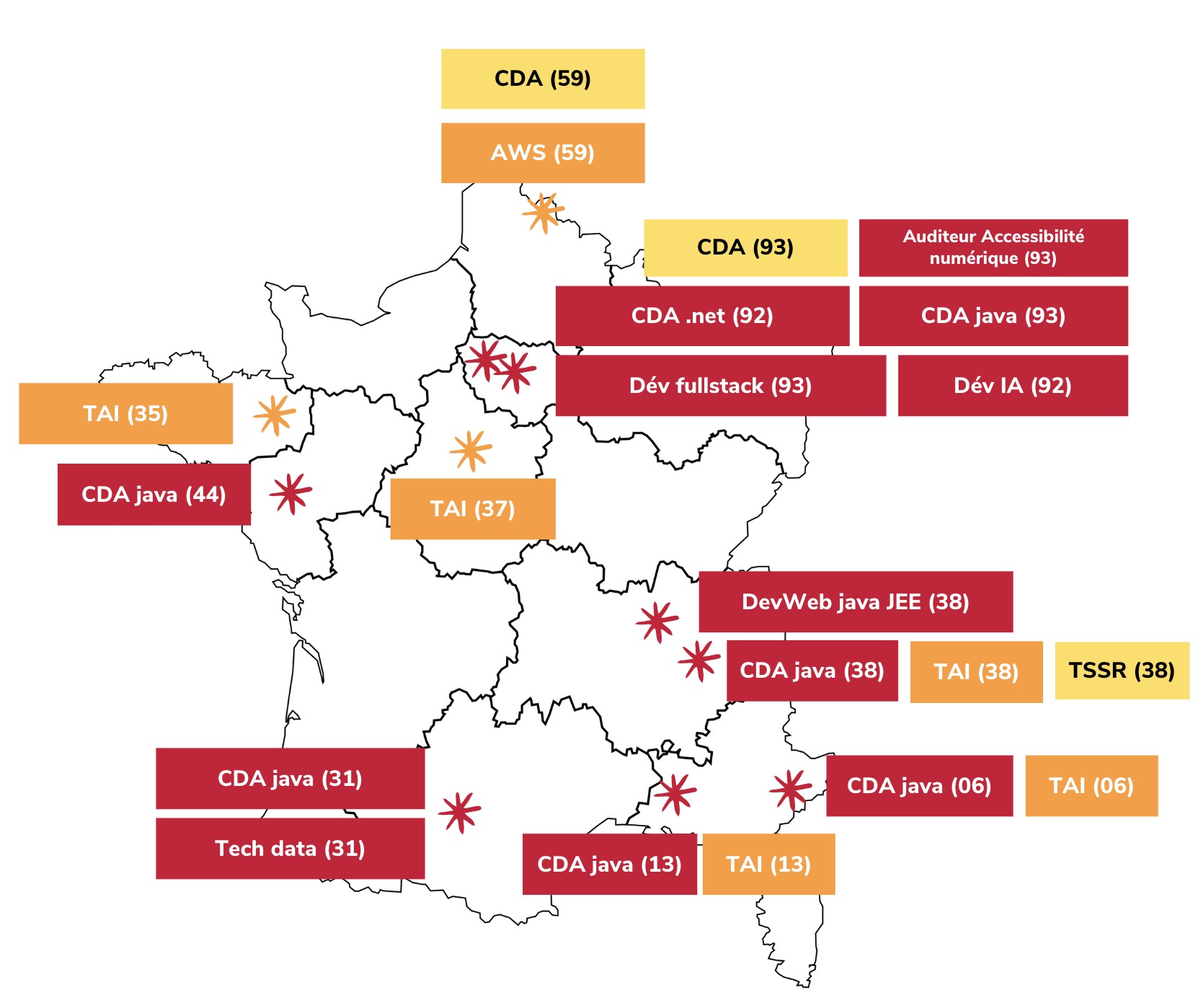 La construction d’un parcours pédagogique technique sur-mesure en fonction des besoins de vos équipes
Des formateurs en face à face, sensibilisés au handicap
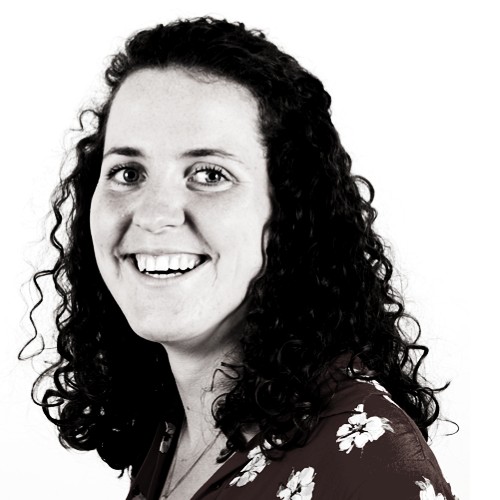 Des Référents handicap régionaux pour accompagner les apprenant.es en situation de handicap, animés par une référente handicap nationale
Maylis de Solages| Référente Handicap National
Des formations métiers qualifiantes reconnues par le ministère du Travail
TECHNICIEN ASSISTANCE INFORMATIQUE
Éq. Bac
DÉVELOPPEUR WEB ET WEB MOBILE
TECHNICIEN SUPÉRIEUR SYSTÈMES ET RÉSEAUX
Éq. Bac +2
CONCEPTEUR DÉVELOPPEUR D’APPLICATIONS
DÉVELOPPEUR EN INTELLIGENCE ARTIFICIELLE
ADMINISTRATEUR D’INFRASTRUCTURES SÉCURISÉES
Éq. Bac +3
Formation à venir
Formation infra
Formation Dév
Éq. Bac +5
EXPERT EN INFRASTRUCTURES DE DONNÉES MASSIVES
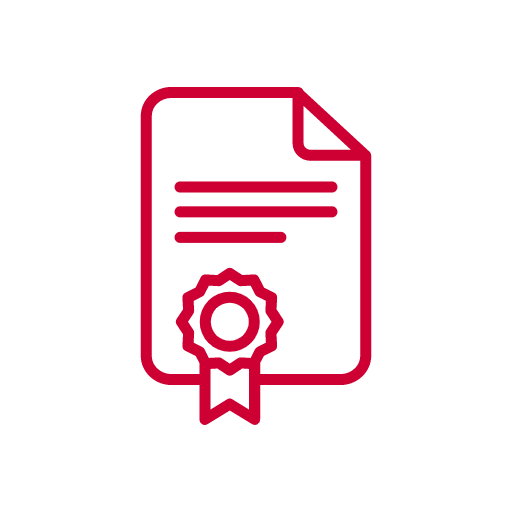 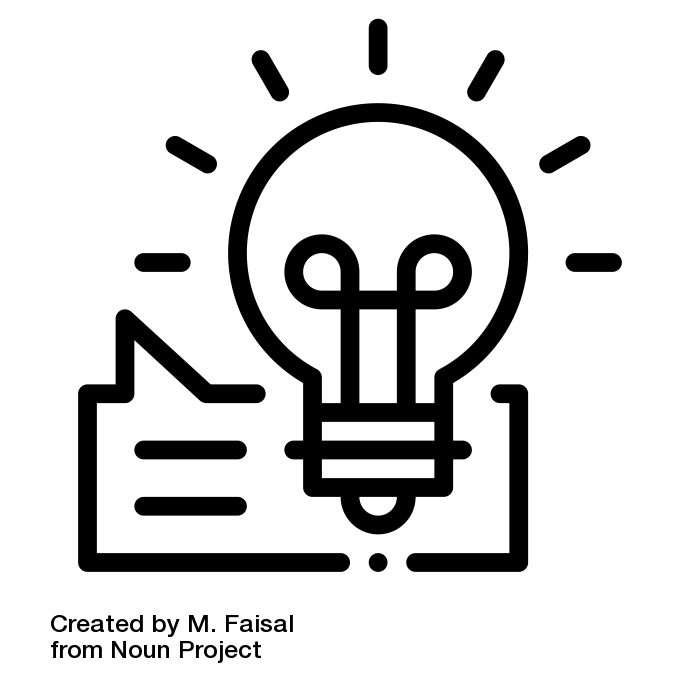 Nos 3 conseils !
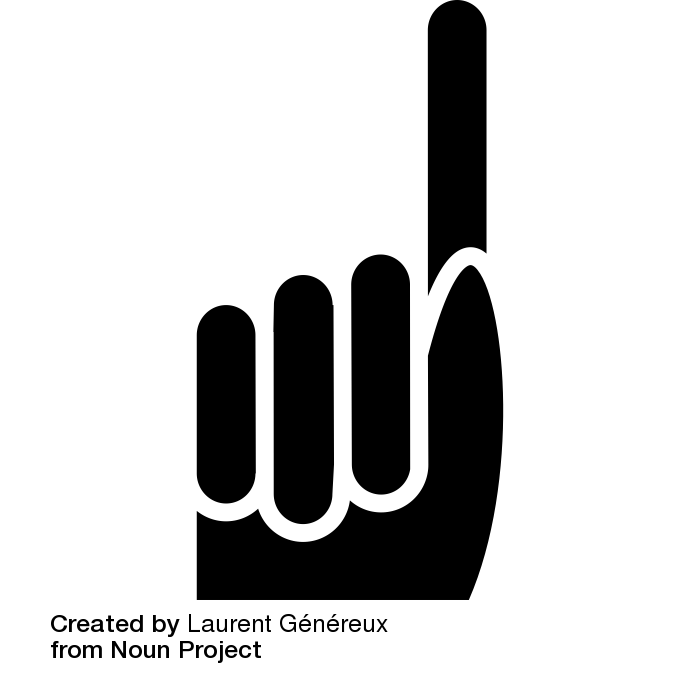 > Sponsor handicap direction informatique
> définir les besoins en compétences et la mission à donner à l’apprenant : 
L’appui du diagnostic et de l’organisme de formation pour vous accompagner dans la présentation de votre projet, clé en main, à votre direction informatique. 
L’appui de notre studio pédagogique  pour affiner vos besoins en compétences et définir la mission qui pourrait être confiée au futur apprenant.
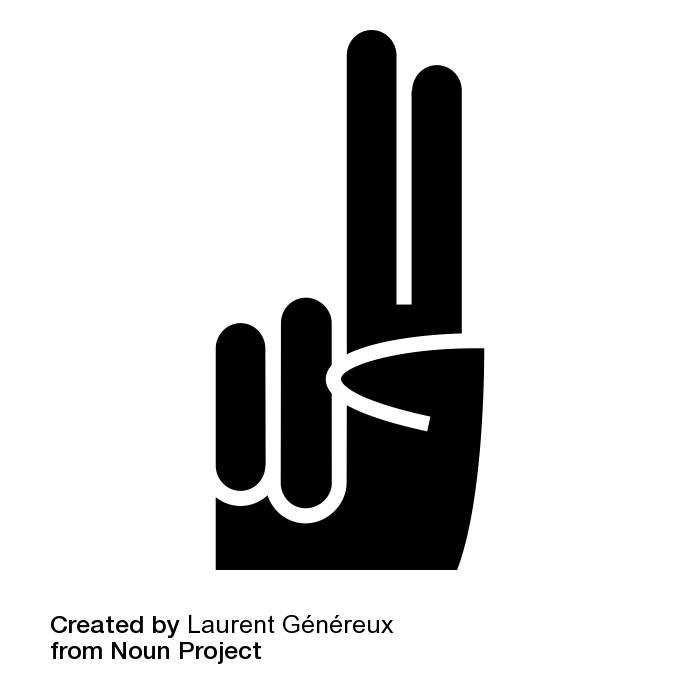 > une coordination informatique + mission handicap  du montage du projet à l’intégration des psh dans les équipes :
Un sourcing sur mesure 
Avec l’appui de nos référents handicap, un accompagnement tech/mission handicap et autour du handicap avant et lors de l’intégration des personnes dans vos équipes.
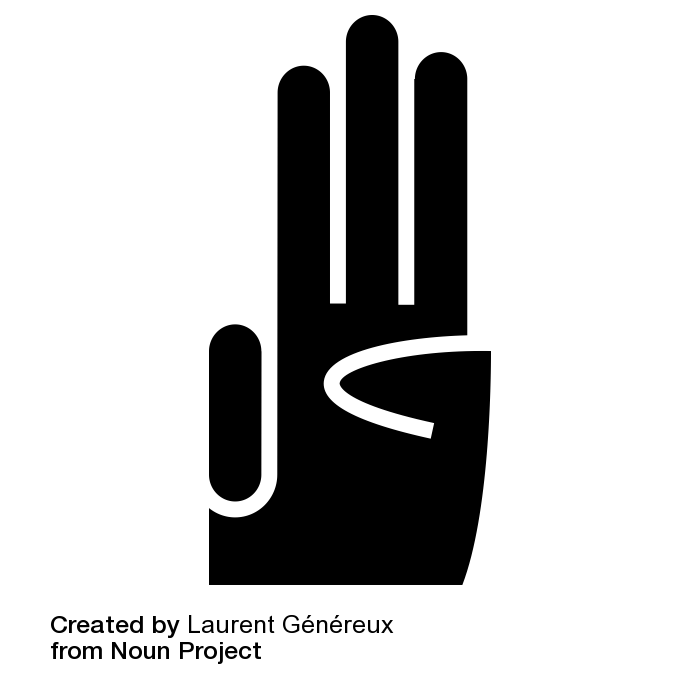 Les outils et ressources à votre disposition …
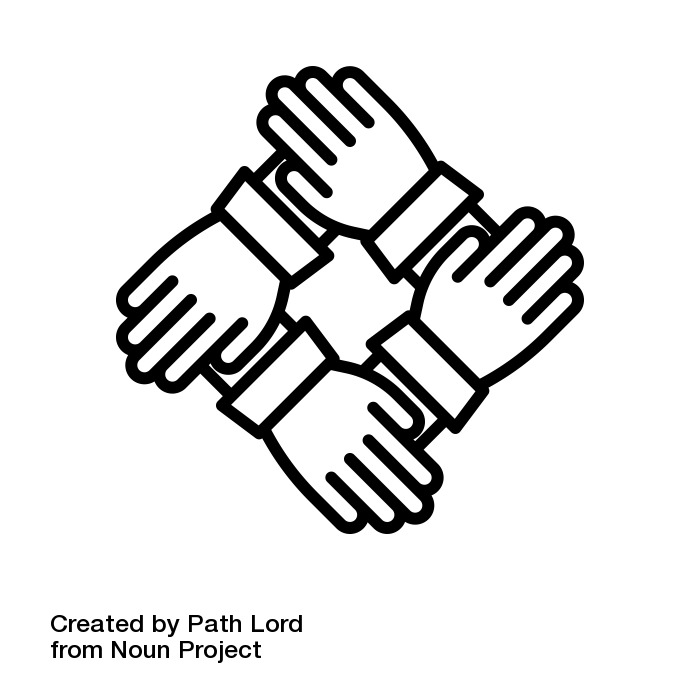 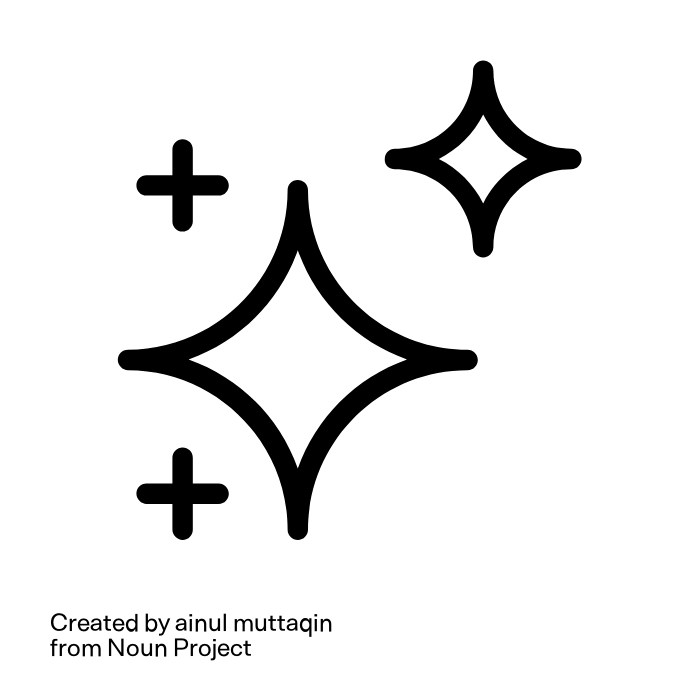 Pour se sentir moins seul(e) !
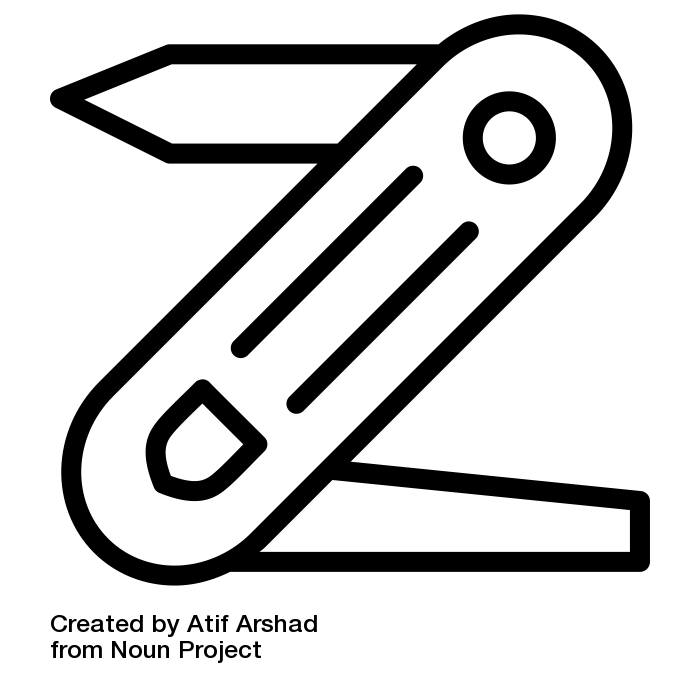 Pour briller en réunion
Catherine Cuq / diagnostic numérique
catherine.cuq@cgi.com
+33 6 37 29 77 73

Stéfanie Dubreuil /SAS Simplon
sdubreuil.ext@simplon.co
06 77 81 65 66

Maylis de Solage /SAS Simplon
mdesolages@simplon.co
0645341684

Laure Celier / dynamique Thalent Digital
l-celier@agefiph.asso.fr
06.67.05.43.38
Pour ne pas passer à côté d’un bon conseil/outils
Deux publications de l’observatoire de l’Agefiph  :
l’une sur le numérique et l’emploi publiée en janvier 2022,
l’autre sur les transitions numériques, un accélérateur pour l’emploi des personnes en situation de handicap publiée en novembre 2023 (enquête IFOP pour l’Agefiph – SEEPH 2023).

Une publication du magazine Situations de la Fondation Adecco
-  Transition numérique : quelles opportunités pour l’emploi des personnes handicapées ?
l’offre de service de l’Agefiph au service de l’inclusion et de la compensation du handicap. 
Les appuis spécifiques
Les aides financières 

L’offre de conseil et d’accompagnement de l’Agefiph
Des outils pour sensibiliser
Des modules de professionnalisation
Le diagnostic action
La convention entreprise

Mais aussi, 
Le dispositif Declics Numériques 
Engagez votre entreprise avec le j’Agis (attention le site est en cours de mise à jour !)
Thalent Digital, construire ensemble des parcours sans couture !
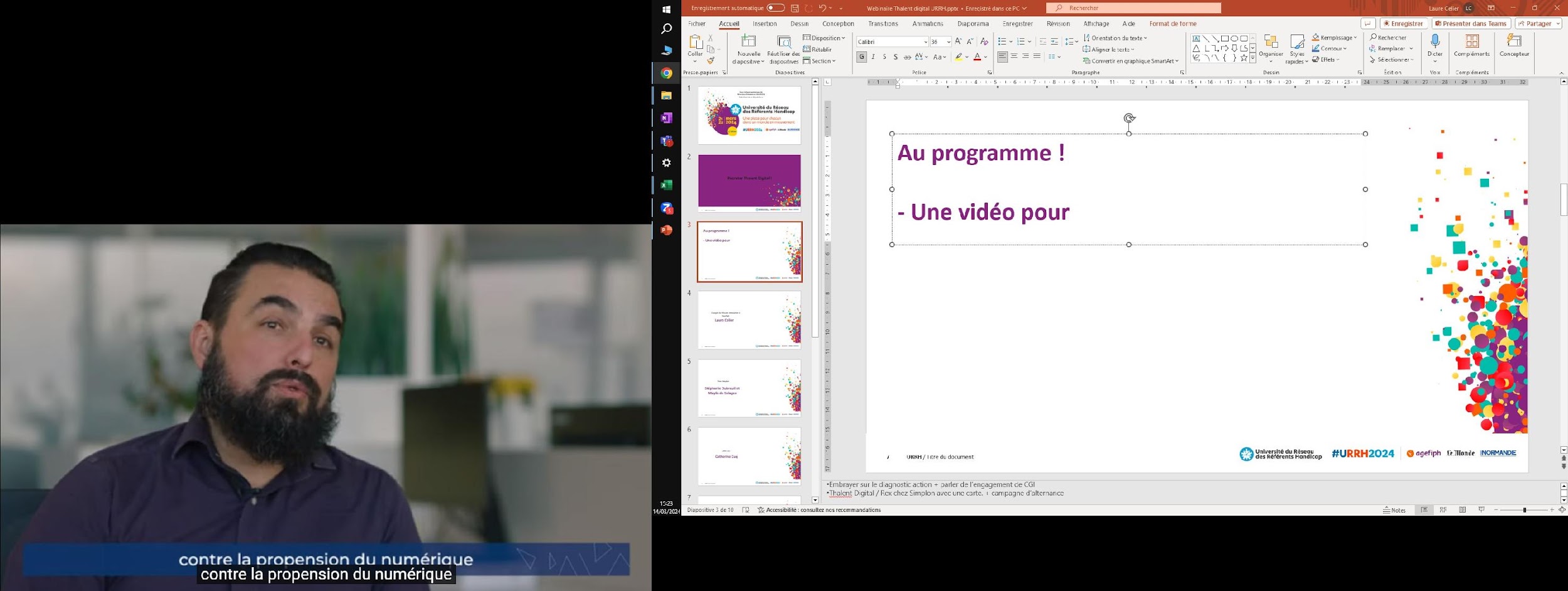 Thalent Digital, Simplon au service des entreprises
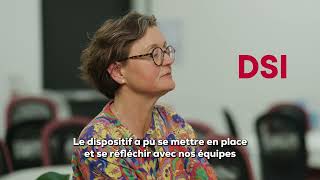